Table 3 Processing of the MCS lines.
Geophys J Int, Volume 190, Issue 1, August 2012, Pages 37–58, https://doi.org/10.1111/j.1365-246X.2012.05477.x
The content of this slide may be subject to copyright: please see the slide notes for details.
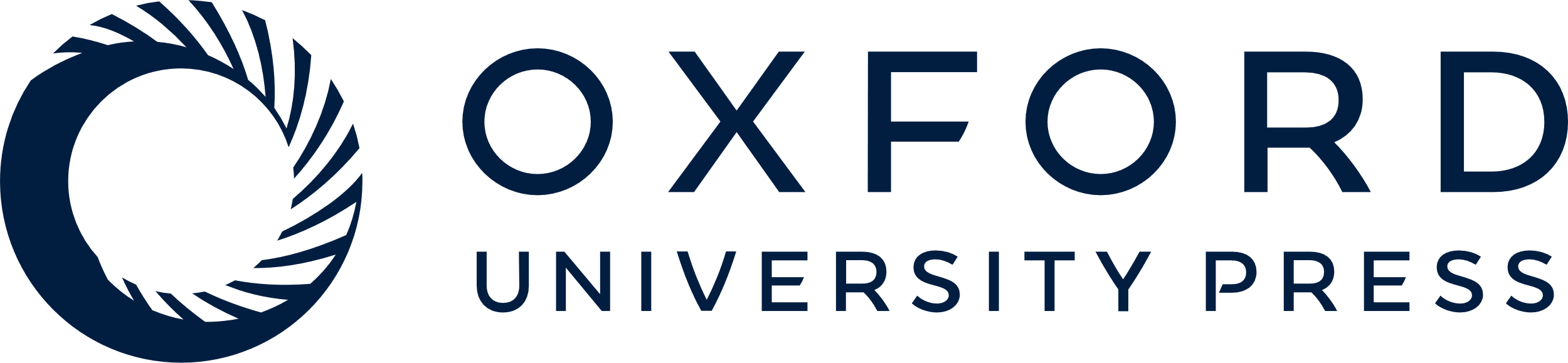 [Speaker Notes: Table 3 Processing of the MCS lines.


Unless provided in the caption above, the following copyright applies to the content of this slide: © © The Authors Geophysical Journal International © 2012 RAS 2012]